BDC Services provided by ProMax
Full Service Professional Business Development Center

Using our BDC, follow up with your customers without having to hire additional staff or worry about training!
What type of Customers/Leads can our BDC handle?
Internet Leads
Market Thief & ProMail Leads
Unsold Showroom Traffic
Trade In / Equity Campaigns
Service Reminders / Follow Up
Delivered Customers
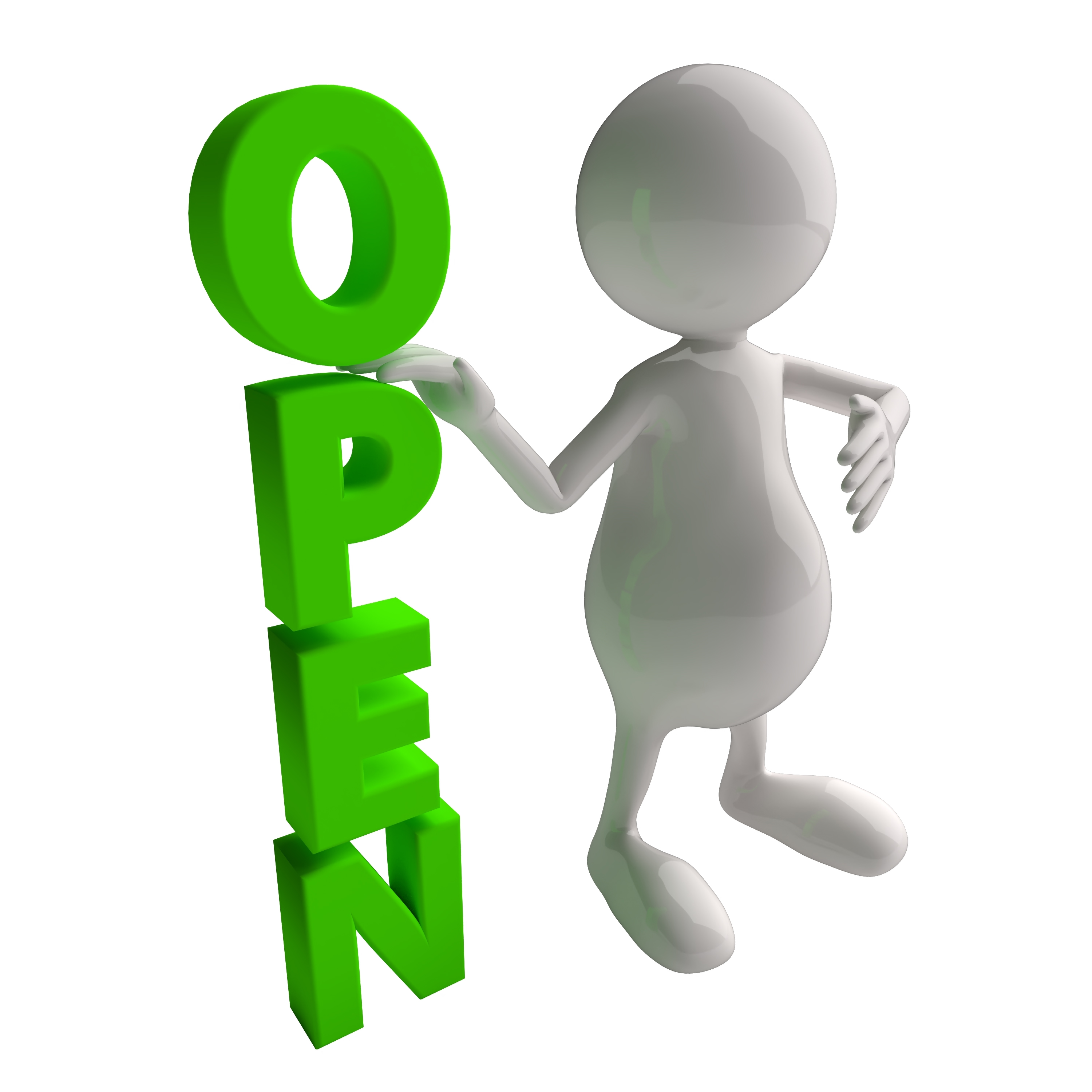 What do our BDC Services Include?
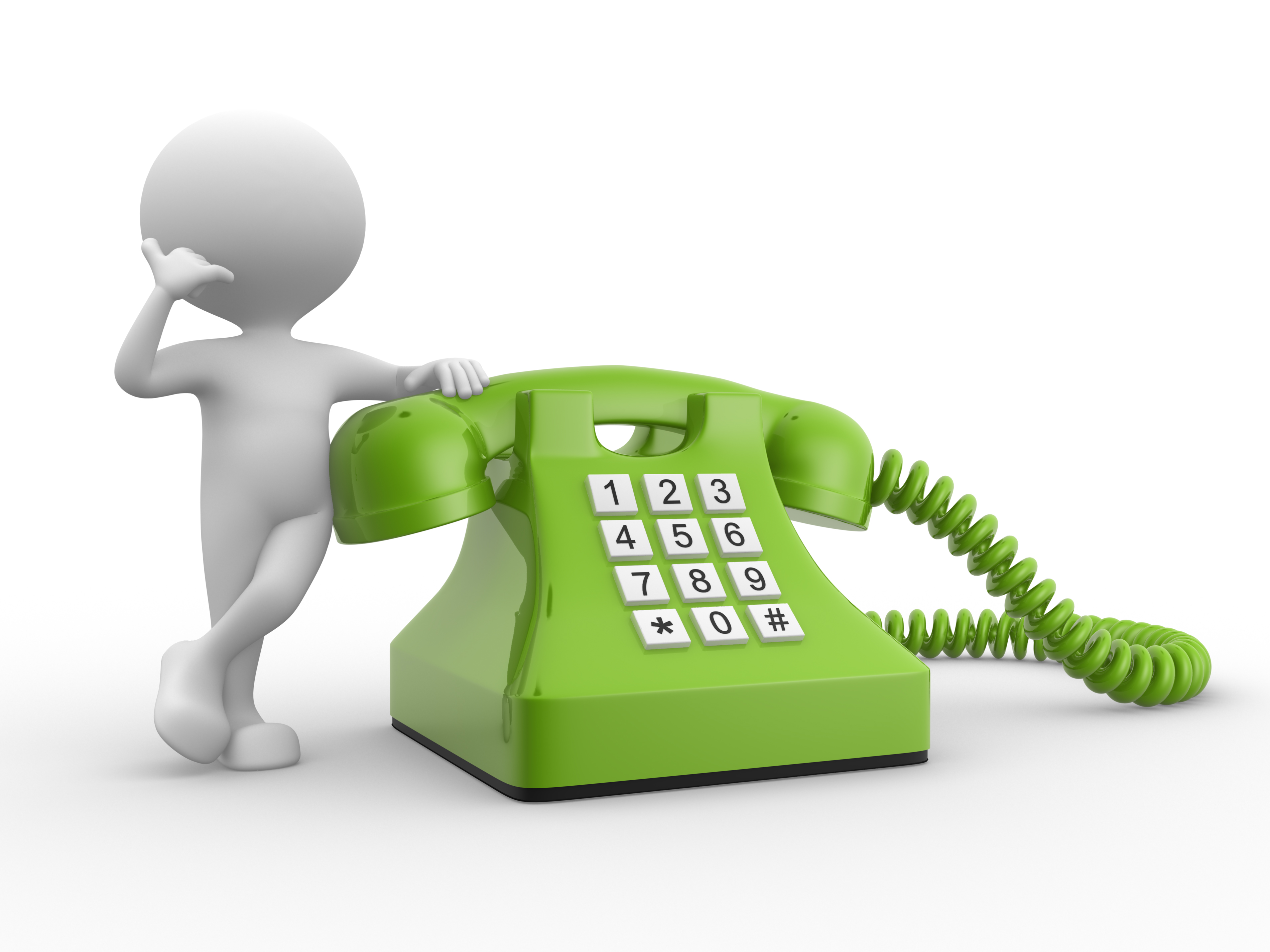 Up to 7 Call attempts
Emails
Texting
Appointment Confirmation
Missed Appointment Follow Up
All information integrated and updated directly in your ProMax Customer Workscreen & Reports
Weekly reporting on Call Volume, Contacts, and Appointments Set
Increase Your Sales
Our professional BDC can increase the number of contacts to customers/leads and set more appointments that result in more showroom visits and more sales!

If you’re not following up with your customers, someone else is…don’t lose a sale because you didn’t make a call.
“ProMax BDC Services has helped us keep out showroom traffic more consistent and that always means more opportunities and sales.  We highly recommend their services.”

Reggie Robinson 
Dealer Principal
Champion Ford Lincoln / US 1 CDJ
Summary & Recap
Increase the number of appointments at your dealership
Let us call your internet, unsold showroom traffic, and delivered customers
Services include calls, emails, and texts
No need to worry about hiring and training
Completely integrated in your ProMax system
BDC Services
Dealer Marketing Services, Inc
Makers of ProMax Unlimited & 
ProCredit Express
563-344-7610